ΕΝΟΤΗΤΑ 8η
Η αλληγορία του σπηλαίου: οι δεσμώτες
Στον συγκεκριμένο διάλογο ο Σωκράτης αναδιηγείται σε κάποιο φίλο του όσα είχαν συζητήσει την προηγούμενη ημέρα με τον Γλαύκωνα και την υπόλοιπη συντροφιά τους στο σπίτι του Κέφαλου.
Θέμα του διαλόγου είναι η φύση της δικαιοσύνης και της αδικίας και κατ' επέκταση αν και κατά πόσο ο δίκαιος ή ο άδικος είναι ευτυχέστερος και σε αυτή και στην άλλη ζωή.
 Όμως, για να διερευνηθεί αυτό το περίπλοκο πρόβλημα, ο Σωκράτης προτείνει να το εξετάσουν στο ευρύτερο πλαίσιο μιας πόλης-κράτους. Αρχίζει λοιπόν ένα πείραμα, μια θεωρητική κατασκευή εξαρχής μιας πόλης, που συγκροτείται σιγά σιγά, για να φτάσει από το πρωτόγονο στάδιο στην πλήρη ανάπτυξη της. Πώς λειτουργεί λοιπόν η δικαιοσύνη μέσα σε αυτόν τον οργανισμό, μέσα σε αυτή τη μεγάλη συλλογική ψυχή; σε αυτό το ερώτημα προσπαθεί να απαντήσει ο Σωκράτης.
Η αλληγορία του σπηλαίου στην πλατωνική πολιτεία
	Ο μύθος του σπηλαίου ανήκει στις αλληγορίες, δηλαδή στους μύθους που παρουσιάζουν με μεταφορικό τρόπο αφηρημένες έννοιες. Η αλληγορία δηλαδή είναι ένας εκφραστικός τρόπος με τον οποίο ο συγγραφέας άλλα λέει και άλλα εννοεί. Πρόκειται συνεπώς για συνεχή μεταφορά ή παρομοίωση που χρησιμοποιεί σύμβολα. Όταν, όμως, η παρομοίωση ή μεταφορά δεν περιορίζεται σε μια έννοια ή φράση, αλλά εκτείνεται σε μεγαλύτερο τμήμα του κειμένου ή σε μια ενότητα ή και σε όλο το έργο, όπως συμβαίνει στη δική μας περίπτωση, τότε ονομάζεται αλληγορία.
	 Ο Πλάτωνας χρησιμοποιεί την αλληγορία:
για να συγκεκριμενοποιήσει και να κάνει πιο κατανοητές τις δύσκολες και αφηρημένες φιλοσοφικές έννοιες, για να κερδίσει την προσοχή και το ενδιαφέρον του αναγνώστη
για να θεμελιώσει πιο εύκολα απόψεις που δεν μπορούν να στηριχθούν με τη διαλεκτική ή την αυστηρή φιλοσοφική απόδειξη
για να δείξει με έναν αναλογικό συλλογισμό πώς βλέπει τον κόσμο και όχι για να αιτιολογήσει την κατάσταση του κόσμου.
Η αλληγορία του σπηλαίου αναφέρεται:
στην επίδραση που ασκεί η παιδεία στην ανθρώπινη φύση
στην υποχρέωση που έχει ο ορθώς πεπαιδευμένος, δηλαδή ο φιλόσοφος, να φωτίσει τους συνανθρώπους του
στην αντίθεση ανάμεσα στον κόσμο που συλλαμβάνουμε με τις αισθήσεις μας και στον κόσμο της νόησης.
	Ο Σωκράτης περιγράφει τη γνωσιολογική κατάσταση των ανθρώπων, που αρκούνται στην εμπειρία του αισθητού κόσμου, την οποία μάλιστα θεωρούν ότι είναι η αληθινή πραγματικότητα. 	Ο απελευθερωμένος δεσμώτης είναι προικισμένος από τη φύση άνθρωπος που με την κατάλληλη εκπαίδευση βλέπει την αλήθεια του νοητού κόσμου και επιστρέφοντας στο σπήλαιο αναλαμβάνει να απελευθερώσει και τους υπόλοιπους από τα δεσμά της άγνοιας, της πλάνης και της αυταπάτης. Αναλαμβάνει, δηλαδή, να τους οδηγήσει από την πλάνη και την άγνοια στην αλήθεια και τη γνώση, και από την προσήλωση που δείχνουν στις αισθήσεις στην αναγνώριση της υπεροχής της νόησης.
Μετὰ ταῦτα δή, εἶπον, ἀπείκασον τοιούτῳ πάθει τὴν ἡμετέραν φύσιν παιδείας τε πέρι καὶ ἀπαιδευσίας. 
Μετάφραση
Ύστερ’ απ’ αυτά παράστησε τώρα την ανθρώπινη φύση, σχετικά με την παιδεία και την απαιδευσία, με την ακόλουθη εικόνα που θα σου πώ:
Μετά ταῦτα:
Με τη φράση αυτή ο Σωκράτης αναφέρεται στα θέματα που είχαν ήδη συζητηθεί και αφορούσαν τους φύλακες και τους άρχοντες ακόμα και τις γυναίκες και τα παιδιά, το αισθητό και το νοητό ως αντικείμενο της γνώσης, και τους αληθινούς φιλοσόφους, των οποίων η εκπαίδευση πρέπει να αποβλέπει στην ιδέα του αγαθού. Σχετική με το θέμα της γνώσης είναι η παιδεία, στην οποία ο Σωκράτης θα αναφερθεί με την αλληγορία του σπηλαίου.
ἀπείκασον: < ἀπεικάζω=απεικονίζω, παρουσιάζω μέσα από μια παραβολή.
Με το ρήμα ο Σωκράτης μάς εισάγει στην παρομοίωση του σπηλαίου, με την οποία παρομοιάζει τον κόσμο με σπηλιά και τους ανθρώπους με δεσμώτες. Η χρήση του συγκεκριμένου ρήματος στην αρχή της αφήγησης, σημαίνει ότι θα αρχίσει ένας λόγος αλληγορικός. Μια αλληγορία συνεπάγεται ότι όσα λέγονται έχουν και ένα άλλο επίπεδο σημασιών, ότι οι λέξεις, οι έννοιες και οι περιγραφές έχουν πέρα από την κυριολεκτική τους και μια συμβολική σημασία.
Ο Σωκράτης θέλοντας να διασαφηνίσει με παραστατικό τρόπο τις απόψεις του ακόμα ζητά από τον συνομιλητή του να ενεργοποιήσει τη φαντασία του και να παραστήσει την ανθρώπινη φύση με την εικόνα του σπηλαίου που πλάθει στη συνέχεια. Με την αλληγορία του σπηλαίου ο Σωκράτης παρουσιάζει:
την κατάσταση του απαίδευτου ανθρώπου, αυτού που δεν γνωρίζει την αλήθεια και περιορίζεται στη γνώμη για τις σκιές των πραγματικών όντων
Την κατάσταση του ανθρώπου που με την παιδεία φτάνει στην αλήθεια, στη γνώση των ιδεών και στην ενατένιση του αγαθού.
Η πορεία από την απαιδευσία στη γνώση παρομοιάζεται με το ανέβασμα των δεσμωτών από το βάθος του σπηλαίου στην έξοδο, στο νοητό κόσμο. Το ανέβασμα αυτό συμβολίζει την ανοδική πορεία της ψυχής, που δεν προσφέρει μόνο γνώσεις, αλλά ταυτόχρονα μεταπλάθει τον άνθρωπο και τον μορφοποιεί.
τὴν ἡμετέραν φύσιν παιδείας τε πέρι καὶ ἀπαιδευσίας:
Η αλληγορία του σπηλαίου αναφέρεται στην επίδραση που ασκεί η παιδεία στην ανθρώπινη φύση, στην υποχρέωση που έχει ο ορθώς πεπαιδευμένος, δηλαδή ο φιλόσοφος, να φωτίσει τους συνανθρώπους του, αλλά και γενικότερα στην αντίθεση ανάμεσα στον κόσμο που συλλαμβάνουμε με τις αισθήσεις μας και στον κόσμο της νόησης.
Ἰδὲ γὰρ ἀνθρώπους οἷον ἐν καταγείῳ οἰκήσει σπηλαιώδει, ἀναπεπταμένην πρὸς τὸ φῶς τὴν εἴσοδον ἐχούσῃ μακρὰν παρὰ πᾶν τὸ σπήλαιον, ἐν ταύτῃ ἐκ παίδων ὄντας ἐν δεσμοῖς καὶ τὰ σκέλη καὶ τοὺς αὐχένας, ὥστε μένειν τε αὐτοὺς εἴς τε τὸ πρόσθεν μόνον ὁρᾶν, κύκλῳ δὲ τὰς κεφαλὰς ὑπὸ τοῦ δεσμοῦ ἀδυνάτους περιάγειν, φῶς δὲ αὐτοῖς πυρὸς ἄνωθεν καὶ πόρρωθεν καόμενον ὄπισθεν αὐτῶν, μεταξὺ δὲ τοῦ πυρὸς καὶ τῶν δεσμωτῶν ἐπάνω ὁδόν, παρ’ ἣν ἰδὲ τειχίον παρῳκοδομημένον, ὥσπερ τοῖς θαυματοποιοῖς πρὸ τῶν ἀνθρώπων πρόκειται τὰ παραφράγματα, ὑπὲρ ὧν τὰ θαύματα δεικνύασιν. 
Μετάφραση
Φαντάσου σαν μέσα σ’ ένα σπήλαιο κάτω από τη γη, που να έχει την είσοδό του ανοιγμένη προς το φως σ’ όλο το μάκρος της ανθρώπους που από παιδιά να βρίσκονται εκεί μέσα αλυσοδεμένοι από τα πόδια και τον τράχηλο, με τρόπο που να μένουν πάντα στην ίδια θέση και μόνο εμπρός τους να βλέπουν, χωρίς να μπορούν να στρέψουν γύρω την κεφαλή τους εξ αιτίας των δεσμών τους. Και από πίσω σε αρκετή απόσταση και υψηλότερά τους να υπάρχει αναμμένη φωτιά, που το φως της να έρχεται ως αυτούς και ανάμεσα στη φωτιά και τους δεσμώτες ένας δρόμος προς τα επάνω. Και πλάι στο δρόμο φαντάσου ακόμα παράλληλά του χτισμένο ένα μακρύ τοιχάκι σαν εκείνα τα διαφράγματα που έχουν βαλμένα οι θαυματοποιοί εμπρός από τους ανθρώπους και τους δείχνουν πάνω από κει τις ταχυδακτυλουργίες των.
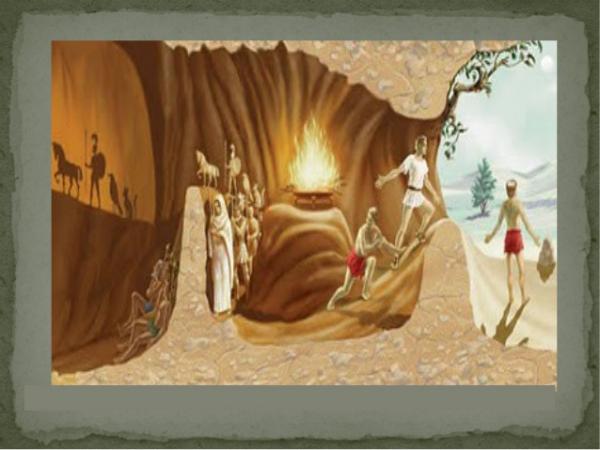 Ὁρῶ, ἔφη. Ὅρα τοίνυν παρὰ τοῦτο τὸ τειχίον φέροντας ἀνθρώπους σκεύη τε παντοδαπὰ ὑπερέχοντα τοῦ τειχίου καὶ ἀνδριάντας καὶ ἄλλα ζῷα λίθινά τε καὶ ξύλινα καὶ παντοῖα εἰργασμένα, οἷον εἰκὸς τοὺς μὲν φθεγγομένους, τοὺς δὲ σιγῶντας τῶν παραφερόντων. 
Μετάφραση
Φαντάζομαι, είπε. Φαντάσου ακόμη ότι κατά μήκος σ’ αυτό το τειχάκι κάποιοι άνθρωποι μεταφέρουν κάθε λογής κατασκευάσματα που εξέχουν από το τειχάκι, αγάλματα και άλλα ομοιώματα ζώων, από πέτρα, από ξύλο ή από οτιδήποτε άλλο, κι ότι, όπως είναι φυσικό, άλλοι από τους ανθρώπους που κουβαλάνε αυτά τα πράγματα μιλούν ενώ άλλοι είναι σιωπηλοί.
Ο κόσμος του σπηλαίου συμβολίζει την αισθητή πραγματικότητα, τον ορατό κόσμο των αισθήσεων μέσα στο οποίο οι άνθρωποι είναι δεσμώτες, αναγκασμένοι να βλέπουν μόνο τις σκιές των αντικειμένων, τα απεικάσματα, τα είδωλα των αντικειμένων, μια και δεν είναι σε θέση να ατενίσουν το φως του ήλιου, ώστε να γνωρίσουν τα ίδια τα αντικείμενα. Οι δεσμώτες, όταν ελευθερωθούν, ξεχωρίζουν πρώτα τα αντικείμενα που φωτίζονται από τον ήλιο και σιγά σιγά καταφέρνουν να αντικρύσουν και τον ίδιο τον ήλιο. Ο κόσμος του σπηλαίου συμβολίζει ακόμα και την πρακτική πολιτική, με την οποία πρέπει να ασχοληθούν οι φιλόσοφοι, για να ωφελήσουν με τις γνώσεις και την αρετή τους ολόκληρη την πόλη. Στην πραγματικότητα η εικόνα του σπηλαίου συμπυκνώνει το νόημα του αγώνα του ανθρώπου να ορθωθεί στο φως της αλήθειας και να λυτρωθεί από τα δεσμά της φαινομενικότητας, που τον κρατούν εγκλωβισμένο στην άγνοια και στην πλάνη.
Τα δεσμά συμβολίζουν τις αισθήσεις και οτιδήποτε εμποδίζει τον δεσμώτη να γνωρίσει την αλήθεια και να αντιληφθεί την πραγματικότητα με τη βοήθεια της λογικής. Συμβολίζουν την άγνοια, την πλάνη, την αυταπάτη, την απαιδευσία, τις προκαταλήψεις και τις προλήψεις. Γενικότερα μπορεί να συμβολίζουν και τα εμπόδια που συναντάμε στη ζωή μας, με την προσήλωσή μας στα υλικά αγαθά, που μας κρατούν μακριά από τη θέαση του αγαθού.
Ο κόσμος έξω από το σπήλαιο και τα αντικείμενα που φωτίζονται από τον ήλιο συμβολίζουν τη νοητή πραγματικότητα, τον αληθινό κόσμο.
Ο ήλιος που λάμπει στην έξοδο του σπηλαίου συμβολίζει την ιδέα του αγαθού.
Αγαθό είναι:
Το είναι και ό τι διατηρεί το είναι
Η τάξη, ο κόσμος και η ενότητα που διαπερνά και συνέχει την πολλαπλότητα
Ό,τι παρέχει την αλήθεια και την επιστήμη
Η ανάβαση από το σπήλαιο στον πραγματικό κόσμο, δηλαδή το πέρασμα της ψυχής από το σπήλαιο στην εξωτερική πραγματικότητα, παραλληλίζεται με το ανέβασμα της ψυχής από τον ορατό στο νοητό κόσμο, στο φως της γνώσης και της αλήθειας, και ισοδυναμεί τελικά με τη λύτρωση του. Είναι μια δύσκολη, συνεχής, ανοδική και επίμοχθη πορεία, γεμάτη εμπόδια και καταναγκασμούς. Χάρη στην ορθή παιδεία οι φύλακες και κυρίως οι άρχοντες-βασιλείς κατορθώνουν να ξεφύγουν από το σπήλαιο της απαιδευσίας και της πλάνης και να φτάσουν στον επάνω κόσμο, στον κόσμο των ιδεών.
Οι αλυσοδεμένοι δεσμώτες συμβολίζουν τους πολλούς ανθρώπους, τους απαίδευτους, αυτούς που ζουν δέσμιοι μέσα στην άγνοια, την αμάθεια, την πλάνη και τις αυταπάτες, και εκλαμβάνουν τις σκιές των αντικειμένων ως κάτι πραγματικό.
Η τεχνητή φωτιά είναι η αίσθηση την οποία ο άνθρωπος θεωρεί ως πηγή γνώσης.
Ο απελευθερωμένος δεσμώτης, δηλαδή ο φιλόσοφος, έχει την υποχρέωση να κατέβει στη σπηλιά και να προσπαθήσει να αναμορφώσει τους δεσμώτες. Η επιστροφή στο σπήλαιο αντιστοιχεί στην ηθική αναγκαιότητα, που αναγκάζει το φιλόσοφο να περάσει από την ευτυχία του θεωρητικού βίου στον ενεργητικό βίο της πολιτικής ζωής δηλαδή στα καθημερινά πρακτικά προβλήματα.
Ο αισθητός και ο νοητός κόσμος (σπήλαιο-κόσμος ιδεών)
	Σύμφωνα με τον Πλάτωνα η γνώση διαβαθμίζεται ανοδικά ξεκινώντας από τον αισθητό κόσμο προς το νοητό. Η αλληγορία του σπηλαίου, που αναφέρεται στην γνωσιολογική κατάσταση του ανθρώπου και στην ανοδική πορεία της ψυχής του προς τη γνώση του αγαθού διαμέσου της παιδείας, στηρίζεται στη διάκριση των δύο κόσμων, του αισθητού και του νοητού.
	Αρχικά οι δεσμώτες βλέπουν τη σκιά των πραγμάτων, όπως αυτή σχηματίζεται απέναντι τους από τη φωτιά που καίει πίσω τους. Σε δεύτερο επίπεδο της αναγωγής προς τη γνώση θα αντικρίσουν τα αγάλματα, τα οποία κουβαλούν οι άνθρωποι που περνούν κατά μήκος του τοίχου. Όταν ελευθερωθούν, θα αντικρύσουν τον αισθητό κόσμο που είναι έξω από τη σπηλιά και στο τέλος τον ίδιο τον ήλιο. Οι σκιές και τα αγάλματα της σπηλιάς είναι ο αισθητός κόσμος, αυτός που μας γνωρίζουν οι αισθήσεις μας, για τον οποίο αποκτούμε γνώση στο επίπεδο της εικασίας και της πίστης.
Η πορεία του δεσμώτη από το σπήλαιο προς την έξοδο συμβολίζει την πορεία του από τον αισθητό κόσμο στο νοητό κόσμο των ιδεών ακόμα από την άγνοια προς τη γνώση. Συμβολίζει την απελευθέρωση και τη λύτρωσή του από το ψέμα, την άγνοια, τις αυταπάτες και τις πλάνες που αλυσοδένουν την ψυχή του.
Ἄτοπον, ἔφη, λέγεις εἰκόνα καὶ δεσμώτας ἀτόπους. 
Μετάφραση
Πολύ παράξενη είναι η εικόνα και αλλόκοτοι οι δεσμώτες σου.

Την αφήγηση του Σωκράτη διακόπτει ο Γλαύκων, για να διατυπώσει το σχόλιό του σχετικά με την περιγραφή του σπηλαίου και των δεσμωτών. Χαρακτηρίζει την εικόνα του σπηλαίου παράξενη. Η αντίδρασή του μπορεί να θεωρηθεί φυσιολογική διότι εκπλήσσεται από την εικόνα που περιγράφει με αλληγορικό τρόπο ο Σωκράτης. Πρόθεσή του προφανώς είναι να αναγκάσει το Σωκράτη να εξηγήσει σαφέστερα τους συμβολισμούς της αλληγορίας που αφηγείται.
Ὁμοίους ἡμῖν, ἦν δ’ ἐγώ· τοὺς γὰρ τοιούτους πρῶτον μὲν ἑαυτῶν τε καὶ ἀλλήλων οἴει ἄν τι ἑωρακέναι ἄλλο πλὴν τὰς σκιὰς τὰς ὑπὸ τοῦ πυρὸς εἰς τὸ καταντικρὺ αὐτῶν τοῦ σπηλαίου προσπιπτούσας; 
Όμοιοι με εμάς, έκανα εγώ. γιατί πρώτα πρώτα μήπως φαντάζεσαι ότι οι δεσμώτες αυτοί εκτός από τον εαυτό τους και τους διπλανούς τους βλέπουν ποτέ τους τίποτε άλλο πέρα από τις σκιές που ρίχνει το φως αντίκρυ τους στον τοίχο της σπηλιάς;
Πῶς γάρ, ἔφη, εἰ ἀκινήτους γε τὰς κεφαλὰς ἔχειν ἠναγκασμένοι εἶεν διὰ βίου; 
Μα πώς θα ήταν δυνατόν, είπε, αφού σ’ όλη τους τη ζωή είναι αναγκασμένοι να έχουν το κεφάλι τους ακίνητο;
Τί δὲ τῶν παραφερομένων; οὐ ταὐτὸν τοῦτο;
Ακόμα και από τα αντικείμενα που περνοδιαβαίνουν, άλλο τίποτα από τις σκιές των;
 Τί μήν;
Τι άλλο βέβαια;
 Εἰ οὖν διαλέγεσθαι οἷοί τ’ εἶεν πρὸς ἀλλήλους, οὐ ταῦτα ἡγῇ ἂν τὰ ὄντα αὐτοὺς νομίζειν ἅπερ ὁρῷεν;
 Κι αν θα μπορούσαν να μιλούν μεταξύ τους, δε νομίζεις να πιστεύουν πως τα ονόματα που δί- νουν στις σκιές που βλέπουν να διαβαίνουν εμπρός τους, αναφέρονται σ’ αυτά τα ίδια τα αντικείμενα;
Ἀνάγκη.
Αναγκαστικά.
Τί δ’ εἰ καὶ ἠχὼ τὸ δεσμωτήριον ἐκ τοῦ καταντικρὺ ἔχοι; ὁπότε τις τῶν παριόντων φθέγξαι το, οἴει ἂν ἄλλο τι αὐτοὺς ἡγεῖσθαι τὸ φθεγγόμενον ἢ τὴν παριοῦσαν σκιάν;
Κι αν υποθέσουμε ακόμη ότι στη φυλακή ερχόταν και αντίλαλος από τον αντικρινό τοίχο; Κάθε φορά που θα μιλούσε κάποιος από όσους περνούσαν πίσω τους, φαντάζεσαι ότι οι δεσμώτες δεν θα πίστευαν ότι η φωνή βγαίνει από τη σκιά που θα έβλεπαν να περνά από μπροστά τους;
 Μὰ Δί’ οὐκ ἔγωγ’, ἔφη.
Μα το Δία, είπε, και βέβαια.
 Παντάπασι δή, ἦν δ’ ἐγώ, οἱ τοιοῦτοι οὐκ ἂν ἄλλο τι νομίζοιεν τὸ ἀληθὲς ἢ τὰς τῶν σκευαστῶν σκιάς. 
Ασφαλώς λοιπόν, είπα εγώ, οι άνθρωποι αυτοί δεν θα ήταν δυνατόν να πιστέψουν για αληθινό τίποτε άλλο παρά μονάχα τις σκιές των κατασκευασμάτων.
Πολλὴ ἀνάγκη, ἔφη.
Ανάγκη αδήριτη, είπε.
Στο σχόλιο του Γλαύκωνα για την παράξενη εικόνα αυτών που παρουσιάζονται στην αλληγορία και για τους παράξενους δεσμώτες, ο Σωκράτης απαντά με μια σύντομη, κόφτη και λιτή φράση ότι δεσμώτες είναι όλοι οι άνθρωποι. Παραλληλίζει δηλαδή τους δεσμώτες με την πολιτική κοινωνία της εποχής του και το σπήλαιο με τον αισθητό κόσμο. Σαφώς υπονοεί ότι η σύγχρονή του πολιτική κοινωνία της Αθήνας μοιάζει με το σκοτεινό σπήλαιο της αλληγορίας και οι συμπολίτες του είναι όμοιοι με τους δεσμώτες: απαίδευτοι και βυθισμένοι στην άγνοια, στην πλάνη και στις αυταπάτες, δέσμιοι των προκαταλήψεων και των ψευδαισθήσεων τους, ανίκανοι να δουν την αλήθεια, την πραγματική γνώση, την πραγματική δικαιοσύνη, πρόθυμοι να παραπλανηθούν από τους δημαγωγούς και ανίκανοι να αντισταθούν στους συκοφάντες. Μια κοινωνία στην οποία κυριαρχούν η αδικία και η αναξιοκρατία και ασκούν την εξουσία οι δημαγωγοί και όχι οι φιλόσοφοι.
Με τη χρήση του α’ πληθυντικού προσώπου θέλει να δηλώσει ότι στην πολιτική κοινωνία της εποχής του οι δεσμώτες του σπηλαίου είναι όμοιοι τόσο με αυτόν τον ίδιο όσο και με τους συνομιλητές του. Η ζοφερή κατάσταση της σύγχρονης του κοινωνίας θα μεταβληθεί μόνο όταν οι πεπαιδευμένοι, δηλαδή οι φιλόσοφοι, θα εγκαταλείψουν τον θεωρητικό πολιτικό βίο και θα αναλάβουν την εξουσία για να λυτρώσουν τους δεσμώτες από τα δεσμά τους.
Το νόημα των ρητορικών ερωτήσεων του Σωκράτη
α. Οι δεσμώτες δεν είναι σε θέση να βλέπουν τίποτε άλλο εκτός από τις σκιές του εαυτού τους και των διπλανών τους που προβάλλονται από τη λάμψη της φωτιάς στον αντικρινό τους τοίχο της σπηλιάς. Τα δεσμά που τους κρατούν ακίνητους από την παιδική τους ηλικία δεν τους επιτρέπουν να στρέψουν τα μάτια τους έξω από το σπήλαιο, στο φως του ήλιου.
β. Από τα πράγματα που περνούν μπροστά από το τοιχάκι και τα μεταφέρουν άνθρωποι που κινούνται παράλληλα προς αυτό, οι δεσμώτες δεν μπορούν να δουν παρά μόνο τις σκιές τους, γιατί πιστεύουν ότι αυτές είναι τα ίδια τα αντικείμενα και όχι το απείκασμά τους. Αυτοί που τα μεταφέρουν δεν προεξέχουν από το τοιχάκι, ώστε να φαίνεται και η δική τους σκιά. Επιβεβαιώνεται και πάλι ο λόγος για τον οποίο συμβαίνει αυτό: οι δεσμώτες δεν αντλούν το φως από την αλήθεια τους από τον ήλιο αλλά από το αδύνατο φως του πυρός που βρίσκεται πίσω τους μέσα στη σπηλιά.
γ. Εάν οι δεσμώτες είχαν τη δυνατότητα να συνομιλούν μεταξύ τους, δεν θα συζητούσαν για τίποτε άλλο παρά μόνο για τις σκιές και θα έδιναν ονόματα σε όλα τα αντικείμενα με βάση την εικόνα της σκιάς τους και όχι με την πραγματική μορφή τους, την οποία θα μπορούσαν να δουν μόνο έξω από το σπήλαιο. Η πλαστή εικόνα που σχηματίζουν οι αισθήσεις τους δεν τους δίνουν τη δυνατότητα να γνωρίσουν τα πραγματικά αντικείμενα.
δ. Κάθε φορά που θα μιλούσε κάποιος από αυτούς που περνούσαν πίσω τους μεταφέροντας τα διάφορα ομοιώματα και τα κάθε λογής αντικείμενα, οι δεσμώτες θα πίστευαν ότι ο αντίλαλος που θα ερχόταν να τον αντικρινό του τοίχο, στο βάθος της σπηλιάς, είναι η φωνή που βγαίνει από τις σκιές που θα περνούσαν μπροστά τους, και όχι από κάτι άλλο. Πρόκειται λοιπόν για μια ακόμα πλάνη και αυταπάτη των αισθήσεων: εκτός από την όραση σε πλάνη βρίσκεται και αίσθηση της ακοής τους. Αδυνατούν να αντιληφθούν ότι οι φωνές προέρχονται από αυτούς που μεταφέρουν πίσω τους τα διάφορα αντικείμενα και πιστεύουν ότι η ηχώ των λόγων τους είναι τα πραγματικά λόγια τους και μάλιστα των σκιών.
ε. Το τελικό συμπέρασμα της συζήτησης που προηγήθηκε διατυπώνεται σαν συμπέρασμα από τον Σωκράτη: ασφαλώς οι άνθρωποι αυτοί δεν θα πίστευαν για αληθινό τίποτε άλλο παρά μονάχα τις σκιές των κατασκευασμάτων. Είναι οι απαίδευτοι άνθρωποι που ζουν μέσα στην άγνοια, στην πλάνη και τις αυταπάτες και συγκροτούν την πολιτική κοινωνία εκείνης της εποχής. Είναι τελικά οι άνθρωποι εκείνοι που, συνηθισμένοι να ζουν στον σκοτεινό και ψεύτικο κόσμο του σπηλαίου, αδυνατούν να αντικρύσουν τον φωτεινό και αληθινό κόσμο που βρίσκεται έξω από το σπήλαιο. Η ψυχή τους είναι φυλακισμένη στις αισθήσεις του σώματος. Οι δεσμώτες γνωρίζουν μόνο ό,τι ακούν και βλέπουν. Δεν έχουν άμεση αντίληψη του φωτός και των όντων, αλλά εμπιστεύονται απόλυτα τις αισθήσεις τους.